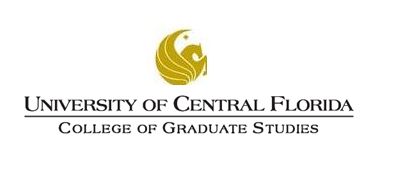 How to Read a .pdf Report
Training Presentation
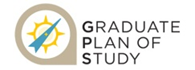 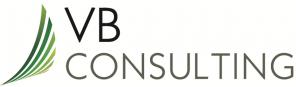 [Speaker Notes: Presenter: Steffen Deonanan]
How to Read a .pdf
Student’s Name, ID & Report Date.
Student’s Program and Catalog Year Information.
Current Academic Status is listed here.
College of Graduate Studies Disclaimer.
Don’t forget to read your DISCLAIMER!
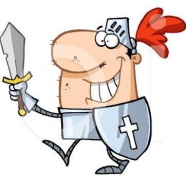 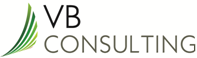 How to Read a .pdf
Please note that in the .pdf report, your status whether Satisfied or Not Satisfied, will always appear in RED.
These reference numbers are here to identify requirements and lines. If there  is a need for an exception, these are the numbers you would reference on the eForm.
Graduate Policy Courses – These courses appear only when the student violates a rule. It is best to consult your advisor when you notice courses in this section.
Here our student violated the 7 year policy which states that no course older than 7 years may be used to satisfy a requirement!
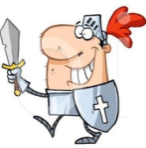 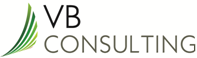 How to Read a .pdf
Here is an example of the Optics PhD Program.
Class Term            Subject                 Catalog #                Course Title                       Grade Earned    Units    Course Type
EN = Enrolled/ Taken
IP = In Progress
TR = External Transfer
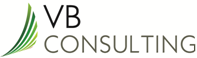 [Speaker Notes: Please note that even though our Grad programs are similar, your student’s  program may not be set up in 
exactly the same manner.]
How to Read a .pdf
Core Courses and their attributes are listed in this section.
This Section will indicate the no. of Units needed to satisfy the requirement and the no. of Units that were used to satisfy the req.
Elective Courses
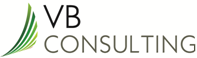 How to Read a .pdf
Restricted Electives, those that require prior approval are listed here.
Courses the student used to satisfy the Requirement will be listed in this section.
Here’s an example of how Transfer Courses appear on your audit.
Unrestricted Electives such as Independent Studies, Directed Research or Doctoral Research are listed here.
Whenever a requirement is Not Satisfied, a list of potential courses that can be used to satisfy the requirement will be displayed as it does here unless otherwise noted.
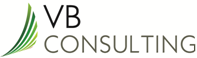 How to Read a .pdf
Dissertation Requirement and courses used to satisfied the Requirement.
Graduate Policy Requirement for your Program.
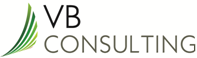 How to Read a .pdf
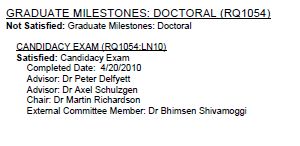 Graduate Milestones  - These may be different for Masters Students.

The date the student completed his candidacy exam.  

Student’s advisors.
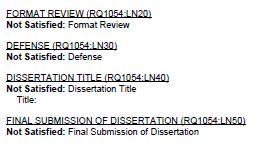 Here are Other Milestones for the doctoral program. 
As these are satisfied their status will change.
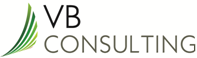 How to Read a .pdf
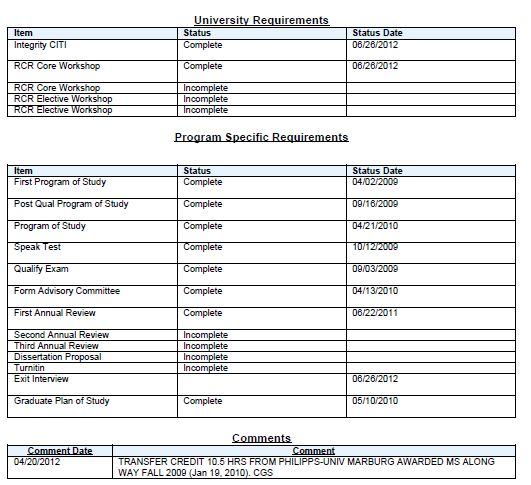 University Requirements Doctoral Students.
Program Specific Requirements/ Non course program requirements (Checklist).
You should pay attention to these Comments. They might             save your life!
Advisor Comments.
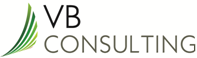 How to Read a .pdf
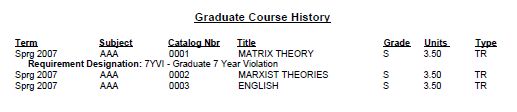 The Course History lists every course the student has taken throughout his Graduate Career. It includes courses taken and earned a grade in, courses he is currently registered in and Transfer Courses that were accepted from other institutions.
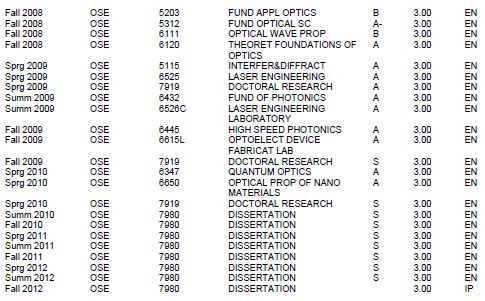 If you notice anything in the Audit that looks strange, the student  should see his advisor!
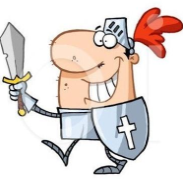 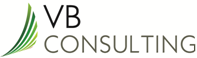